Способы оценки образовательных результатов  освоения ООП на уроках истории и обществознания (критериальное оценивание, формирующее оценивание, самооценка)
Туймешева Алевтина Ивановна
 учитель истории
МОУ «Иогачская СОШ» 
РМО от 19.04.2024. Озеро-Куреево
Основные цели и характеристики системы оценивания содержатся в Федеральном государственном образовательном стандарте основного общего образования (ФГОС ООО).
- Заявленные в Стандарте и представленные для нашей школьной практики принципы и форматы оценивания полностью отвечают стратегии и формам реализации формирующего подхода к оценке учебных достижений.
- Формирующее оценивание нацелено на определение индивидуальных достижений каждого учащегося и не предполагает как сравнения результатов, продемонстрированных разными учащимися, так и административных выводов по результатам обучения.
Цель данного оценивания
-— улучшать качество учения, а не обеспечивать основание для выставления отметок. Оно не привязано к какой-то конкретной балльной шкале, может быть анонимным. Оно должно стать «дорожной картой», которая помогает продвигаться в направлении поставленных учебных целей.
- Формирующим данный вид оценивания называется потому, что оценка ориентирована на конкретного ученика, призвана выявить пробелы в освоении учащимся элемента содержания образования с тем, чтобы восполнить их с максимальной эффективностью.
Учитель действует так:
— переводит учебные цели в измеряемые результаты;
— определяет необходимый уровень достижений;
— отбирает учебное содержание и техники оценивания;
— проводит обучение;
— организует оценивание и устанавливает, достигнуты ли измеряемые учебные результаты.
Формирующее оценивание позволяет:
учителю:    
- четко сформулировать образовательный результат, подлежащий формированию и оценке в каждом конкретном случае, затем организовать в соответствии с этим свою работу;
-  сделать учащегося субъектом образовательной и оценочной деятельности.
родителям
Получать доказательства уровня обученности ребенка;
Отслеживать прогресс в обучении ребенка;
Обеспечивать ребенку поддержку в процессе обучения.
Формирующее оценивание позволяет:
учащимся:  
Знать и понимать критерии оценивания для прогнозирования результата, осознавать критерии успеха;
Использовать многообразие стилей обучения, типов    мыслительной деятельности и способностей для выражения своего понимания;
Участвовать в рефлексии, оценивая себя и своих сверстников;
Использовать знания для решения реальных задач, выражать разные точки зрения, критически мыслить.
Принципы формирующего оценивания:
1. Учитель регулярно обеспечивает обратную связь, предоставляя учащимся комментарии, замечания и т.п. по поводу их деятельности.
2. Учащиеся принимают активное участие в организации процесса собственного обучения.
3. Учитель меняет техники и технологии обучения в зависимости от изменения результатов обучения учащихся.
4. Учитель осознает, что оценивание посредством отметки резко снижает мотивацию и самооценку учащихся.
5. Учитель осознает необходимость научить учащихся принципам самооценки и способам улучшения собственных результатов
Критериальное самооценивание
- Основной смысл критериального самооценивания, заключается в том, что в процессе познавательной деятельности учащихся оно позволяет оценивать не только результат этой деятельности, но и процесс работы, приводящей к этому результату.
- Учащимся изначально известны критерии, по которым будет оцениваться работа, они являются неотъемлемой частью задания, изложены письменно и доступны для всех. В процессе работы дети всегда могут оценить уровень её выполнения и выбрать пути совершенствования.
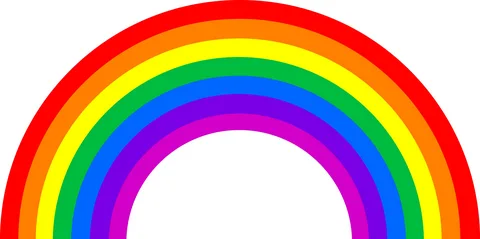 Инструменты критериального самооценивания -  в этот перечень входит широкий набор методик: от простейших сигнальных, таких, как светофор или цветовые дорожки, до достаточно точных и разнообразных оценочных рубрик. 
Цветовые дорожки позволяют ученику, пользуясь цветными карандашами, самостоятельно оценить, насколько он понял материал, может ли выполнить задание, уверенно ли чувствует себя при ответе на вопрос. Выбрав один из трёх цветов, ученики делают пометки в своих тетрадях с работой. Учитель, взяв тетради учеников, видит, кто из них и в каком вопросе нуждается в помощи.
Сигналы: Учитель просит учащихся показывать сигналы, обозначающие понимание или непонимание материала (в ходе объяснения учителем каких-либо понятий, принципов, процесса и т.д.). Предварительно следует договориться с учащимися об использовании этих сигналов. Например:
 Я понимаю  и могу объяснить   (большой палец руки направлен вверх)
   Я все еще не понимаю       (большой палец руки направлен в низ)
   Я не всё  понял             (поднятая ладонь вверх)
- Посмотрев на сигналы, учитель опрашивает учащихся каждой группы.
- По итогам полученных ответов учитель принимает решение о повторном изучении, закреплении темы или продолжении изучения материала по программе.
Красный цвет — это сигнал тревоги: я этого не могу, мне трудно, жёлтый — неуверенности: я не совсем в этом разобрался, зелёный — благополучия: мне всё ясно, я с этим справлюсь.
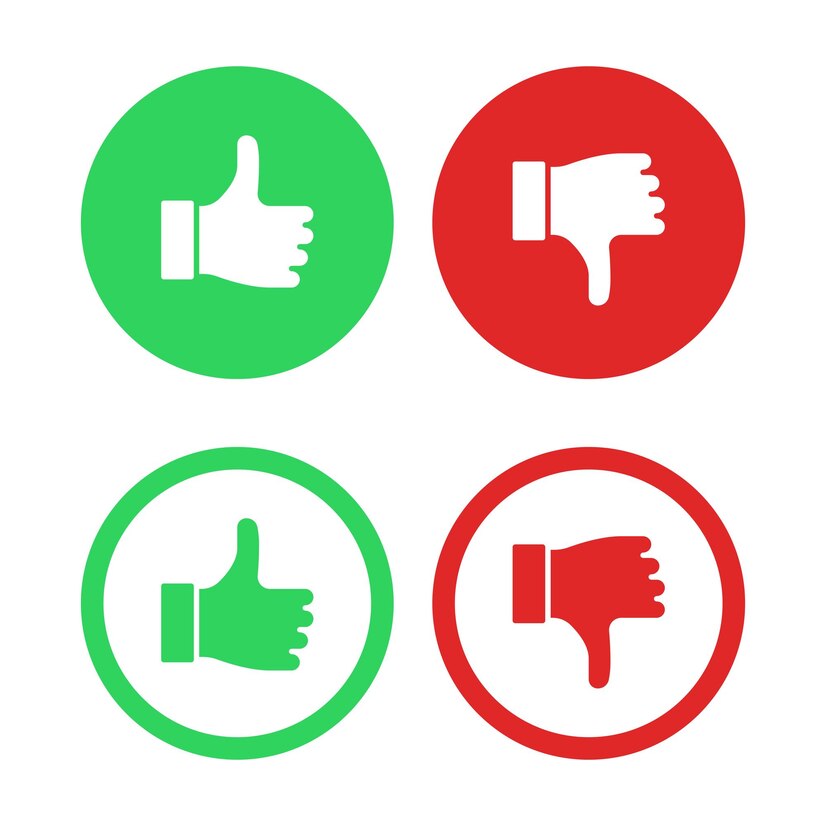 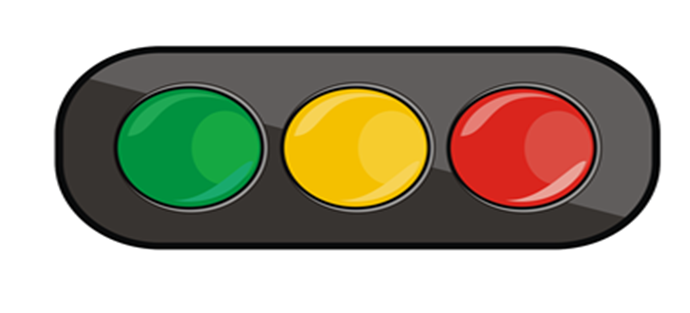 - Светофор -  вариант той же методики, даёт возможность посылать учителю сигналы в реальном времени, по ходу урока. У детей для этого есть три карточки тех же трёх цветов. Отвечая на вопрос учителя, получив задание, дети оценивают свои возможности и поднимают красную, жёлтую или зелёную карточку, сообщая о том, насколько им по силам предложенная задача. учитель может быстро сориентироваться и увидеть, готов ли класс продолжить движение, достигнуты ли желаемые результаты, реализованы ли цели урока.
минутное эссе
-– это техника, которая используется учителем с целью предоставления учащимся обратной связи о том, что они узнали по теме.
(количество времени для написания 1-3 минуты) 
- Для написания минутного эссе учитель может задать следующие вопросы:
   Что самое главное ты узнал сегодня?
   Какие вопросы остались для тебя непонятными?
Речевые образцы   (подсказки)
………  ….….(1) – это государство монголов.
Титул правителя монголов  – …....(2)
………  ………(3) – это грамота, на великое княжение и право сбора дани,  которую хан давал русскому князю.
Монголы захватили все русские княжества, кроме ……………  ……(4)
 …………,  ……….(5) – эти города могли стать центрами объединения русских земель
Самопроверка       Критерии: «5» – 0 ошибок, «4»- 1 ошибка, «3» – 2 ошибки,  «2» = 3 и более ошибок
Золотая Орда (1) – это государство монголов.
Титул правителя Золотой Орды – хан.(2)
Золотой ярлык(3) – это грамота, на великое княжение и право сбора дани,  которую хан давал русскому князю.
Монголы захватили все русские княжества, кроме Новогородских земель.(4)
Москва и Тверь (5) – эти города могли стать центрами объединения русских земель
Проверка ошибочности понимания
Учитель намеренно дает учащимся ошибочные понятия или ошибочные суждения и т.д.. Затем он просит учащихся высказать свое согласие или несогласие со сказанным и объяснить свою точку зрения. 
Например: Московский князь Дмитрий со своим войском 8 сентября 1381года разгромил войска хана Узбека на Куликовском поле. Таким образом Русь избавилась от монгольского ига…
Минитесты
призваны оценивать фактические знания, умения и навыки учащихся, т.е. знания конкретной информации, определенного материала.

Это тесты, предполагающие выбор:
из множества предложенных ответов;
из правильного/ неправильного ответа;
или предполагающие краткий ответ.

Учитель обсуждает с учащимися разные варианты ответов и просит их объяснить свой выбор. Ответы позволяют учителю определить уровень и качество понимания учащимися изученной темы
Таблица четырех квадратов
Нацелена на проверку усвоения нового материала
таблица из четырех квадратов с надписями: «Предсказать», «Объяснить», «Обобщить» и «Оценить».
 После объяснения нового материала он просит учащихся выбрать определенный квадрат.
в зависимости от выбора квадрата, учитель задает вопрос.
Например: квадрат «Обобщить», то можно дать  задание: «Перечислите основные идеи из нового материала». квадрат «Объяснить», то задать вопрос:  «Как вы понимаете изученный термин (понятие)?». Квадрат «Предсказать» - задать вопрос «Как будут далее развиваться события?.
Квадрат «Оценить» потребует от учащегося дать свою оценку событию, действию, личности..
Обязательный элемент оценивания – предоставление обратной связи.
- Проверяя письменные работы учащихся, учитель делает свои комментарии в соответствии с критериями оценки и уровнем достижения результата.
Комментарии должны быть ясными и нести обучающий характер.  
Проверяя письменную работу, можно выделять правильные (интересные) части одним цветом, а требующие доработки – другим.  Комментарии к письменным работам могут включать напоминания (что следует добавить), подсказки или примеры
Самооценивание и взаимооценивание
- Процесс, в ходе которого учащиеся собирают информацию о своем учении, анализируют ее и делают выводы о своем прогрессе. Обязательное условие проведения самооценивания и взаимооценивания – наличие критериев оценивания работы, с которыми учащиеся должны быть ознакомлены в начале изучения темы и до начала выполнения работы. Убедитесь, что все учащиеся поняли предложенные критерии.
Важна не только самооценка, но и критериальное взаимооценивание. Использую на уроках парное взаимооценивание, когда обучающиеся обмениваются работами и оценивают работы друг друга
Работа учащегося сравнивается с образцом (эталоном) правильно выполненной работы, который известен учащимся заранее
виды отметок: внутренняя отметка (формирующая) и внешняя отметка (суммирующая).
Внутренняя отметка устанавливает «обратную связь «между учащимися и степенью успешности достижения им целей обучения (результаты ученика в сравнении с его же предыдущими результатами).
 
Внешняя отметка связана с выставлением отметок и предполагает вынесение заключительного суждения о том, чего сумел достичь обучающийся в курсе обучения на основе единых требований (в сравнении с эталоном).  Обе формы оценки взаимосвязаны
«Каких достижений мы ожидаем от обучающихся при оценивании, и какими критериями при этом пользуемся?».
- Ранее оценивание было ориентирована на средний уровень знаний класса в целом, а не на основу единых критериев достижения результатов каждым учеником; выставленные отметки не давали четкой картины усвоения конкретных результатов по отдельным разделам учебной программы, что не позволяло определить индивидуальную траекторию обучения каждого ученика; не было обратной связи между учеником и учителем в процессе обучения, что не формировало мотивацию у обучающихся.
В настоящее время в практику современной школы входит один из наиболее популярных инструментов оценивания, основанного на заранее заданных и понятных ученикам критериях - «Оценочные рубрики». - это способ описания оценочных критериев, которые опираются на ожидаемые учебные результаты и достижения учеников
Оценочные рубрики для контрольного задания                   Образцовый        (5 баллов)      (техника «Рубрики»)
Отвечает на вопрос. Даёт адекватный, убедительный ответ.
Логично и последовательно аргументирует ответ.
Использует приемлемый стиль и грамматику (ошибок нет).
Демонстрирует точное и полное понимание вопроса.
Подкрепляет выводы данными и доказательствами.
Использует не менее 2 идей, примеров и\или аргументов, поддерживающих ответ.
Адекватный        (4 балла)
Не отвечает на вопрос прямо, но косвенно с ним соотносится. 
Даёт адекватный и убедительный ответ.
Логично и последовательно аргументирует ответ. 
Использует приемлемый стиль и грамматику (ошибок нет).
Демонстрирует точное, но всего лишь адекватное понимание вопроса, поскольку не подкрепляет выводы доказательствами или данными. 
Использует только 1 идею, поддерживающую ответ. 
менее подробно
Низкий ( 0 баллов)
Не отвечает на вопрос.
не даёт адекватных ответов; обнаруживает недопонимание, неправильные представления.
Ответ неясный и логически не организованный.
Не находит приемлемого стиля и грамматики (2 и более ошибок).
Не демонстрирует точного понимания вопроса.
Не представляет доказательств в пользу своего ответа.
Не отвечает
Задачи
Для высокого уровня; сформировать новые способы действий, умение выполнять задания повышенной сложности и нестандартные задания, развить умение самостоятельной организации обучения.
Для среднего; развить устойчивый интерес к предмету, закрепить и повторить имеющиеся знания, сформировать умение работать самостоятельно.
Для низкого; пробудить интерес, ликвидировать пробелы, сформировать умение работать по образцу.
Рассмотрите историческую ситуацию
В 1658 г. патриарх Никон покинул патриарший престол и удалился в им же основанный Воскресенский монастырь под Москвой (Новый Иерусалим). Возможно, он рассчитывал, что его будут молить вернуться. Но собор 1666-1667 гг., предавший анафеме староверов, также лишил сана Никона. Царь Алексей Михайлович поддержал это решение. Никона сослали на север в Ферапонтов монастырь. Некогда всесильный патриарх, бывший "собинный друг" царя, его соправитель, привыкший повелевать, а не повиноваться, последние 15 лет жизни провел в заточении.
ответьте на вопросы:
1. В чем заключались противоречия между царем и патриархом?
 
2. Почему стало возможным отстранение Никона от власти?
 
                          Вопросы для самооценки
 
Трудность для меня в этом задании представляет….
Чтобы хорошо выполнить эту работу мне необходимо…
Оценка суммируется из двух оценок, за выполнение задания и за адекватность самооценки
Например: «Царь хотел управлять патриархом, а патриарх царем»
«Никон, как Иван Грозный, хотел управлять Россией как царь и патриарх, но это послужило ему очень плохо, и его заточили в темницу»
                           Самооценка:
Ничего не представляет
Читать и понимать текст
Оценка суммируется из двух оценок, за выполнение задания и за адекватность самооценки
«Между царем и патриархом были противоречия – царь желал руководить патриархом, а патриарх в свою очередь, хотел управлять царем. Царю также не нравился характер патриарха и его поступки (Никон в глубине души ждал того, что его будут просить вернуться)»
«Никон хотел руководить страной, взять власть в свои руки. А царь очень хотел чтобы Никон подчинялся только ему. Из-за этого у них происходили противоречия. И поэтому отстранение Никона стало возможным»
                                          Самооценка: 
Нужно дать ответы с конкретными и мелкими подробностями.
Еще больше читать дополнительную литературу, делать конспекты, чтобы все запомнить.
Оценка суммируется из двух оценок, за выполнение задания и за адекватность самооценки
«Царь хотел стать патриархом, а патриарх царем»
Нет ответа.
                         Самооценка:
  «Что пропустил»
«Прочитать главу и запомнить»
!!!
Одна из сторон самостоятельности мышления – сформированность привычки к самоконтролю и умений его проведения. 
Чтобы привить привычку контролировать полученный результат, следует включать этот этап работы как обязательный в алгоритм любого учебного действия. 
Умение оценивать работу включает умение выбирать из нескольких возможных путей решения более рациональный на уроках через специальные задания создаю такие ситуации. 
Проводим с ребятами самооценку отдельных этапов учебной работы.
!!!
МИНИСТЕРСТВО ПРОСВЕЩЕНИЯ РОССИЙСКОЙ ФЕДЕРАЦИИ 
Система оценки достижений планируемых предметных результатов освоения учебного предмета «История» 
Методические рекомендации 
Москва 2023г
Авторский коллектив: 
Е. А. Крючкова, кандидат педагогических наук, старший научный сотрудник лаборатории социально-гуманитарного общего образования ФГБНУ «Институт стратегии развития образования» 
О. Н. Шапарина, кандидат исторических наук, старший научный сотрудник лаборатории социально-гуманитарного общего образования ФГБНУ «Институт стратегии развития образования»